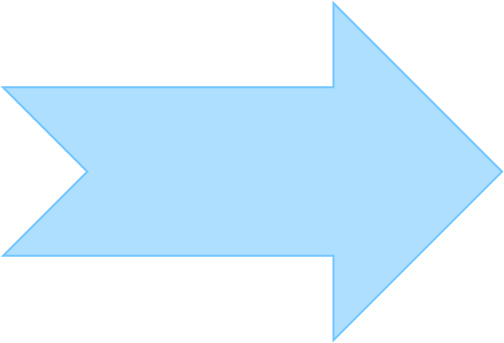 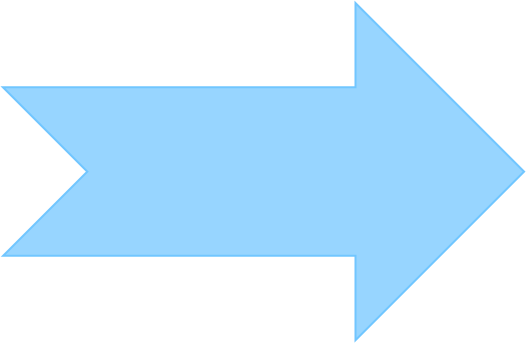 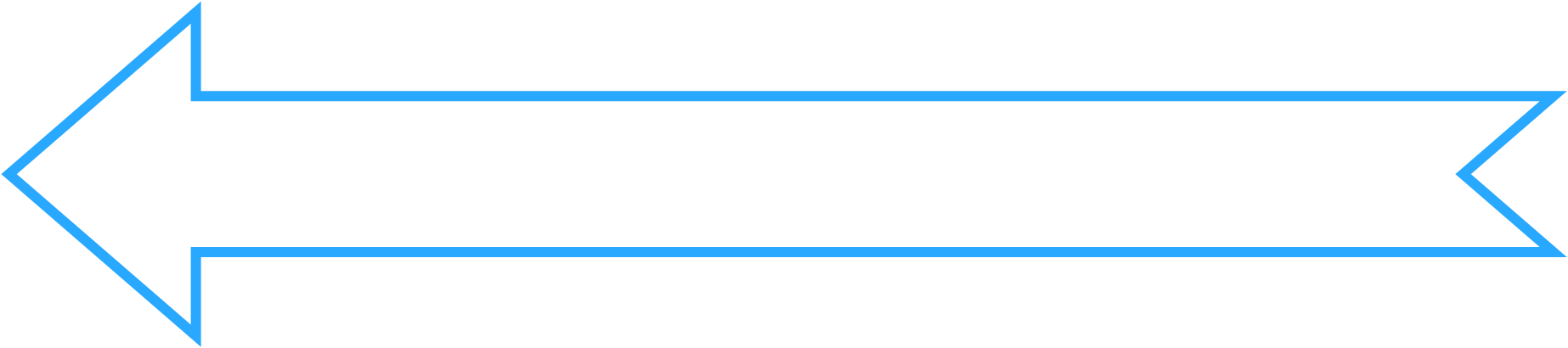 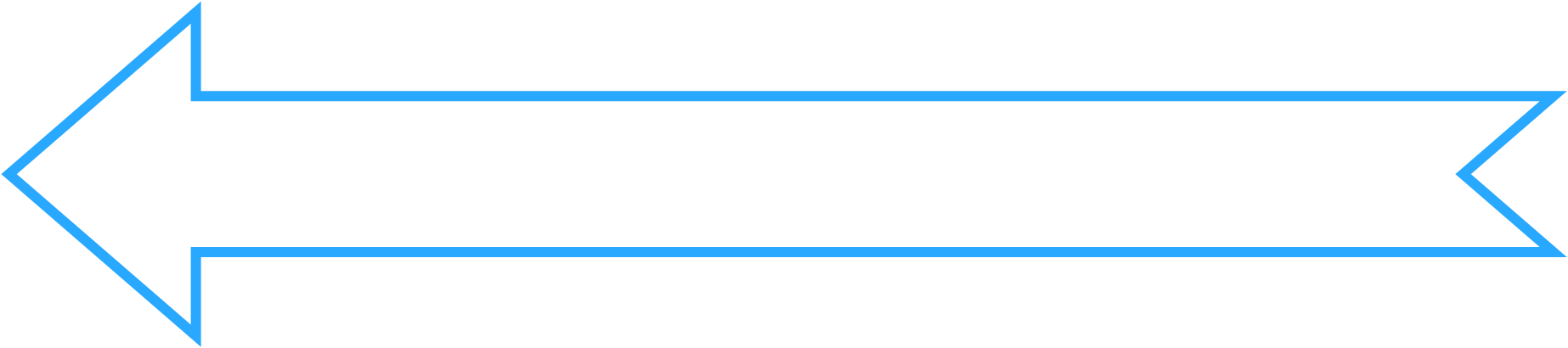 Bài 
24
Luyện tập
Nặn đồ chơi
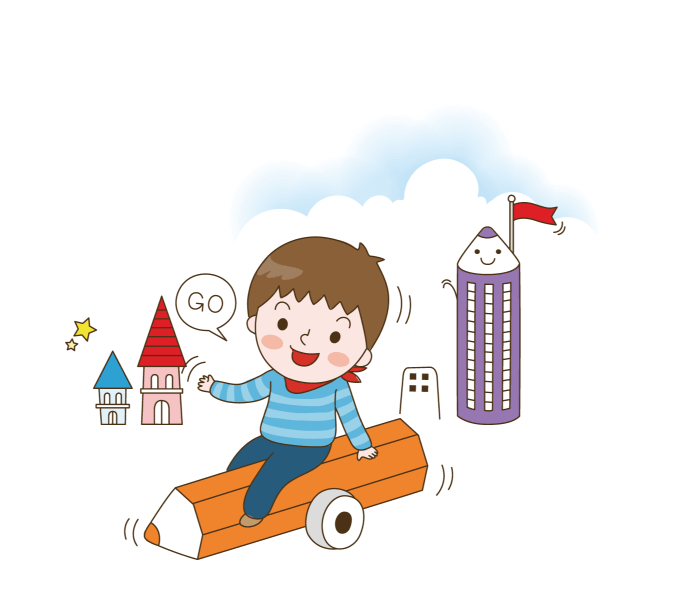 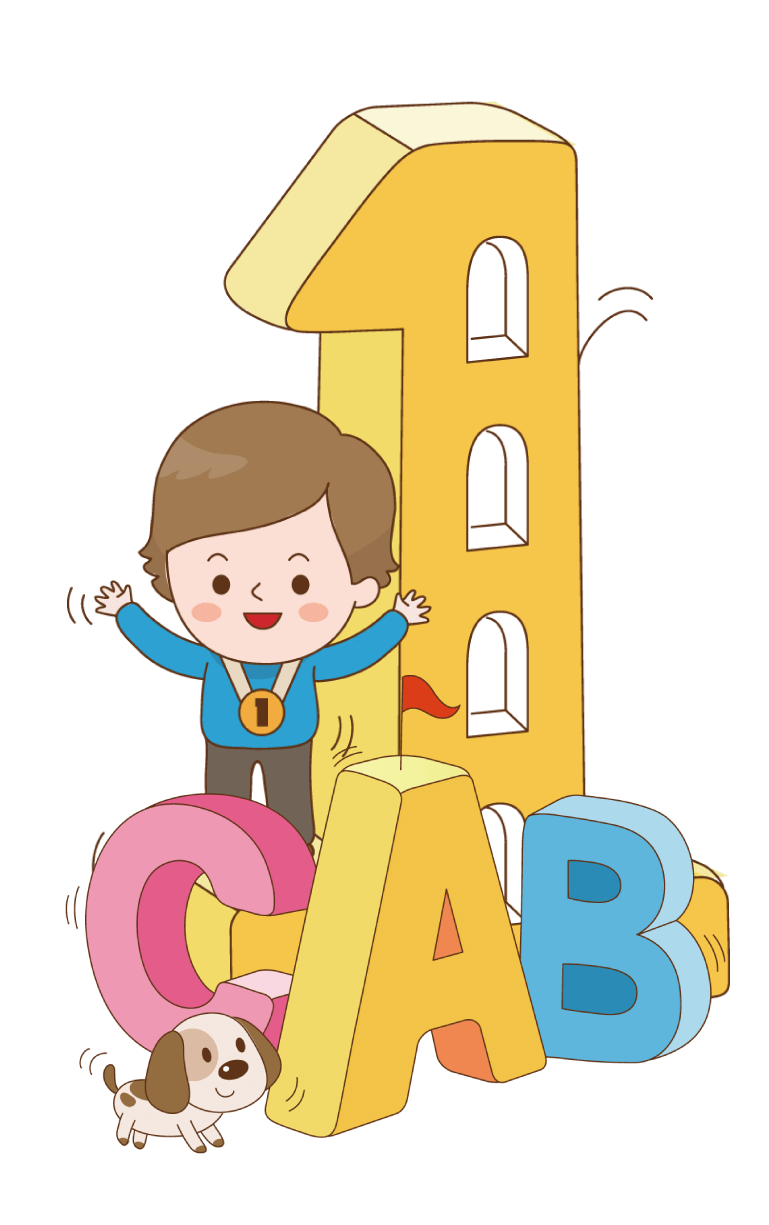 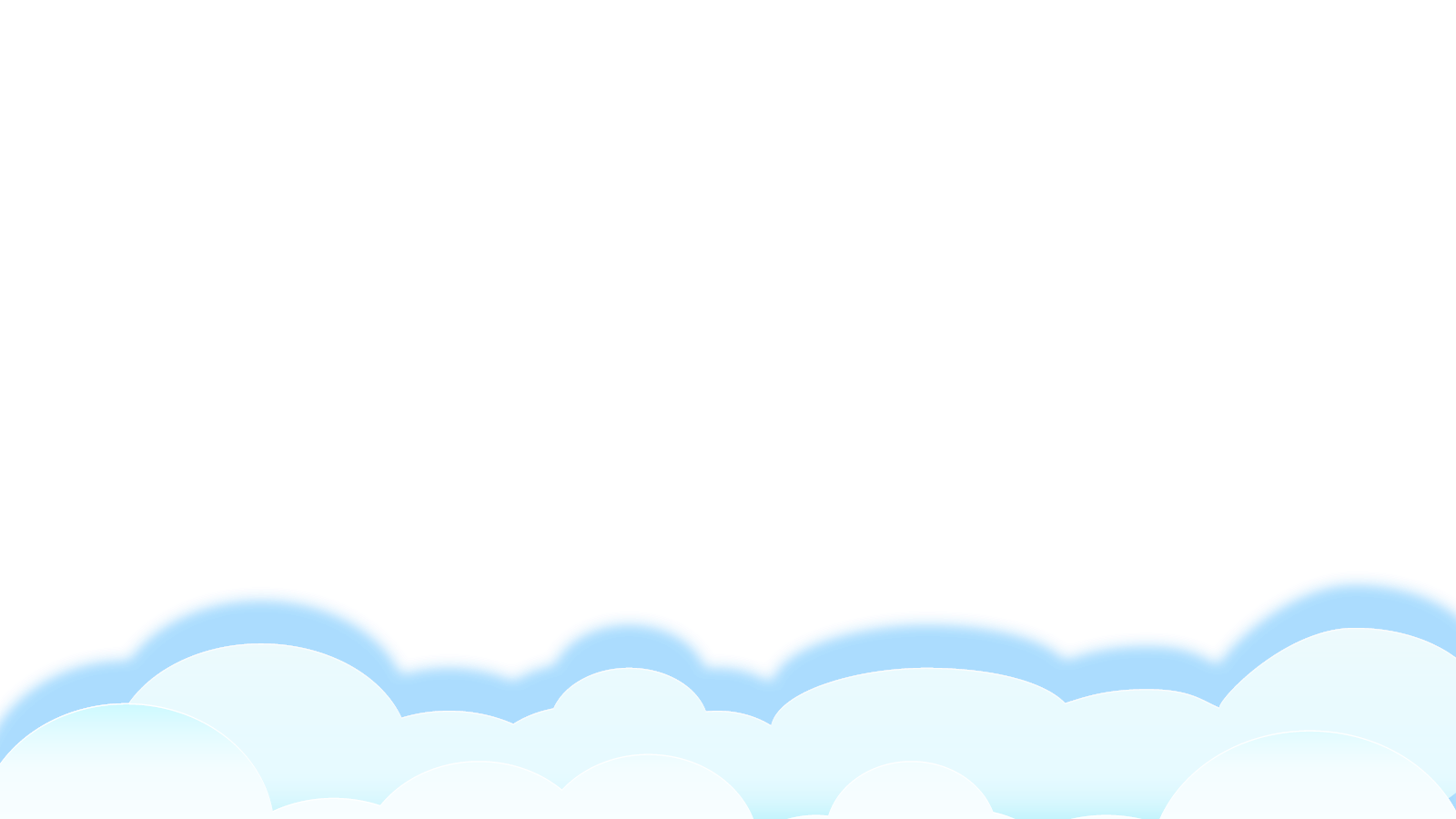 1
2
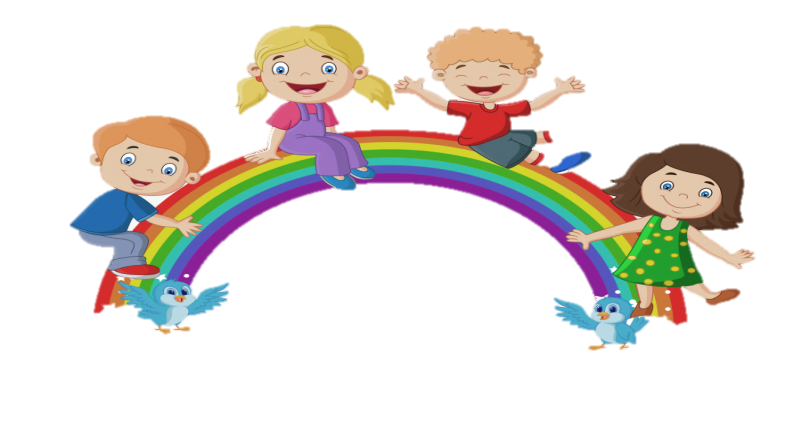 MỤC TIÊU:
Phát triển vốn từ về tên đồ chơi.
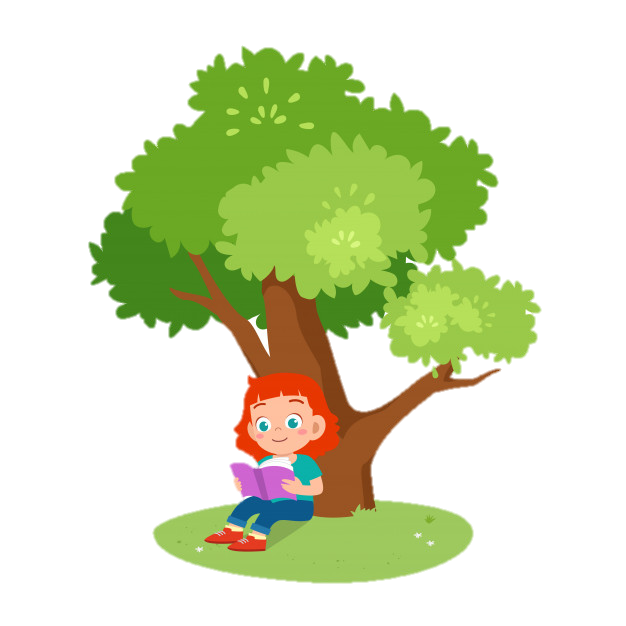 Đặt câu nêu đặc điểm.
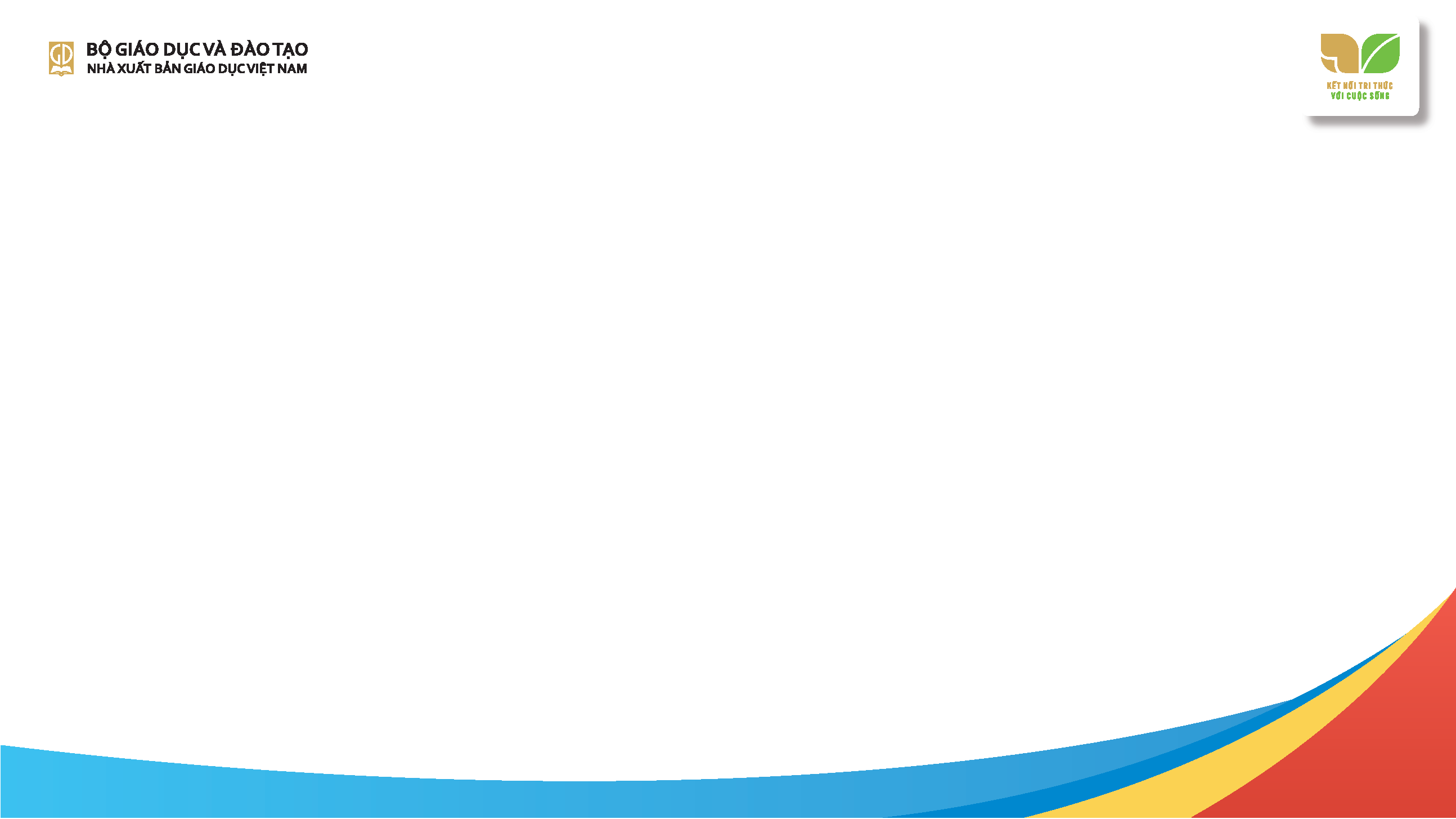 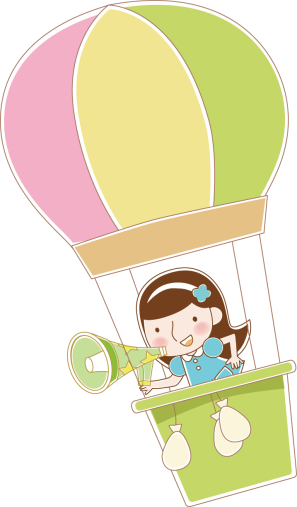 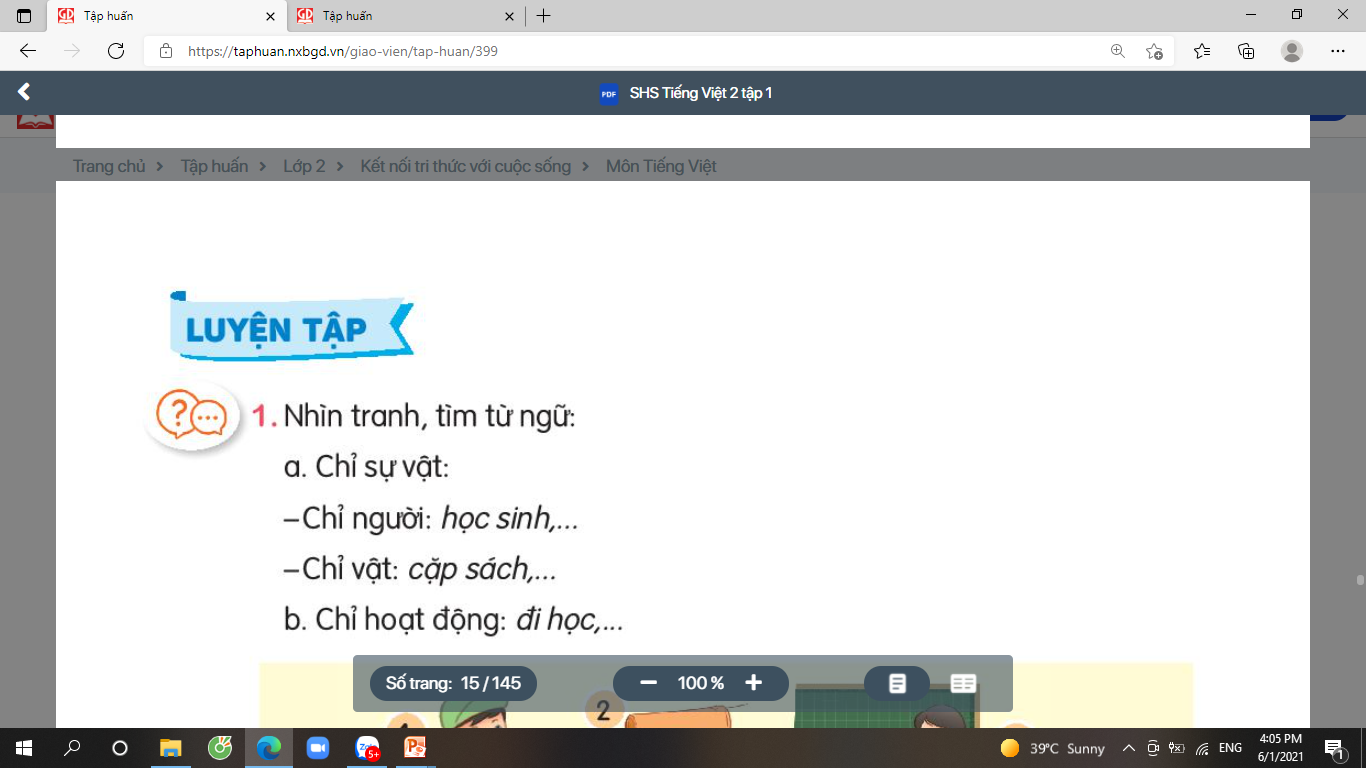 Tìm từ ngữ chỉ đặc điểm các trò chơi trong hình bên.
1
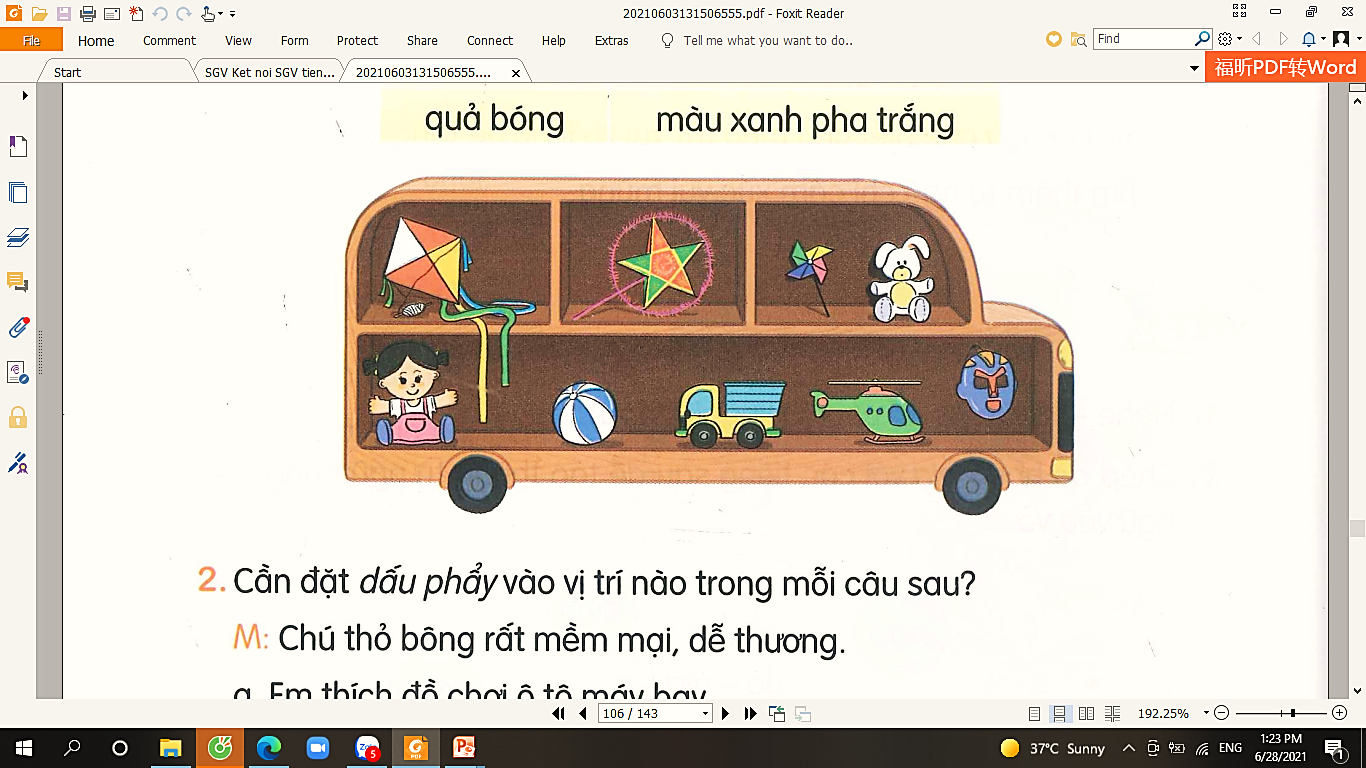 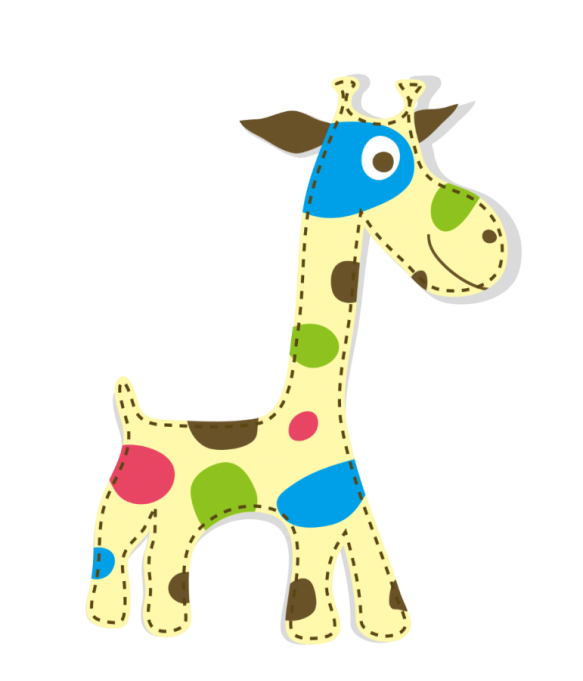 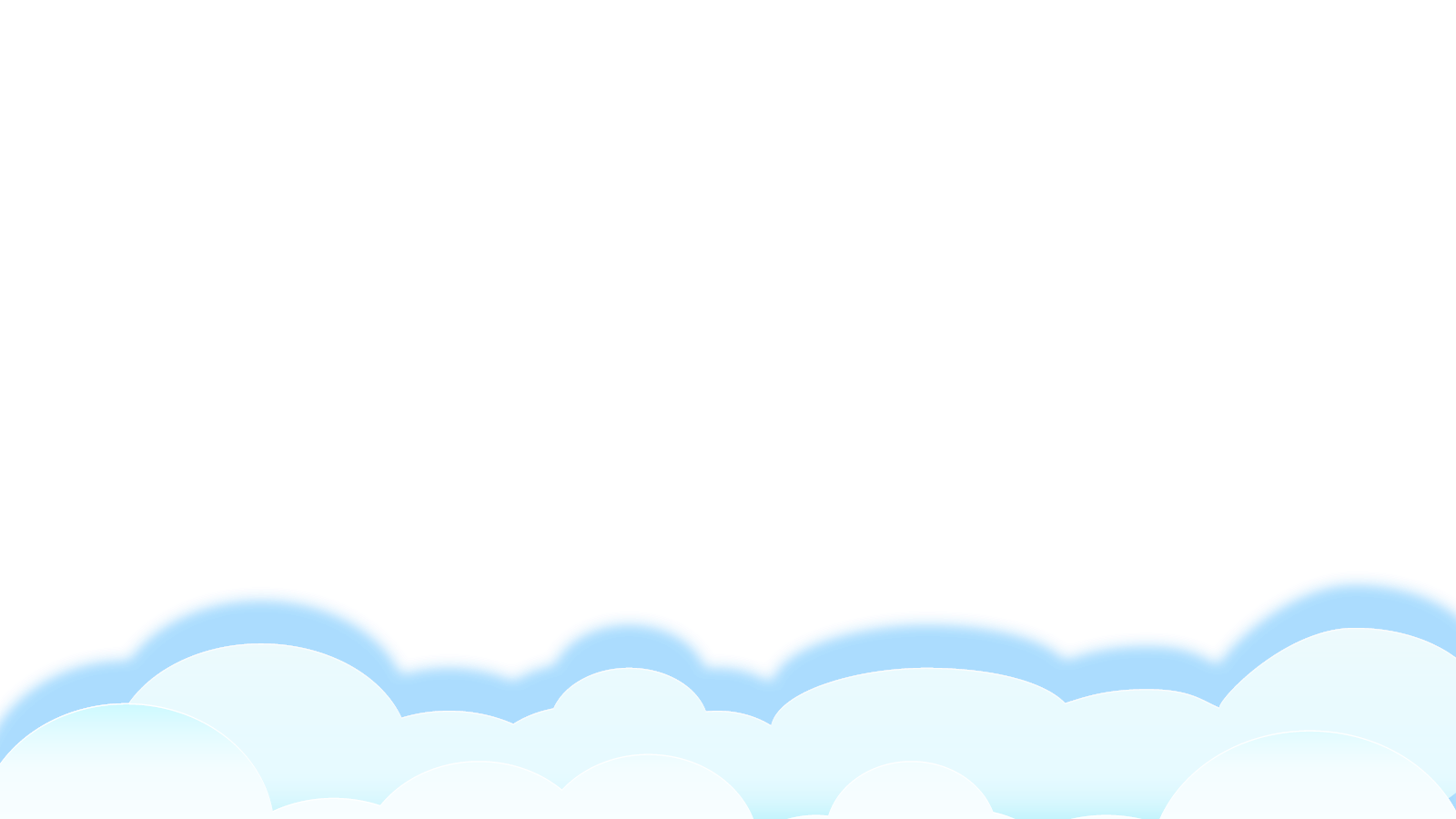 Tìm từ ngữ chỉ đặc điểm các trò chơi trong hình bên.
1
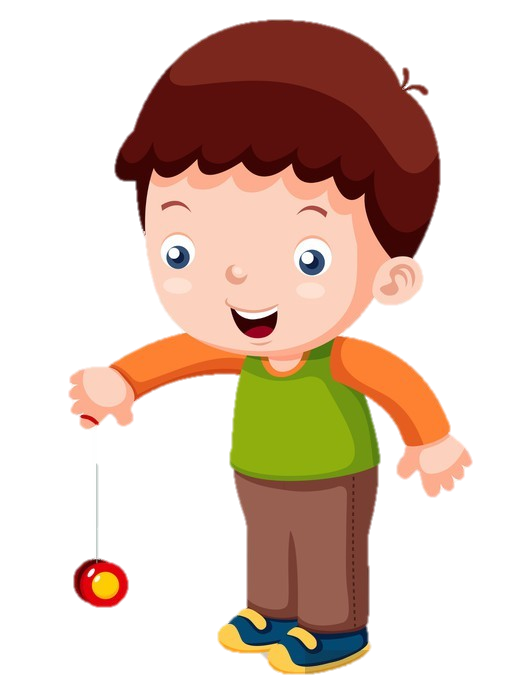 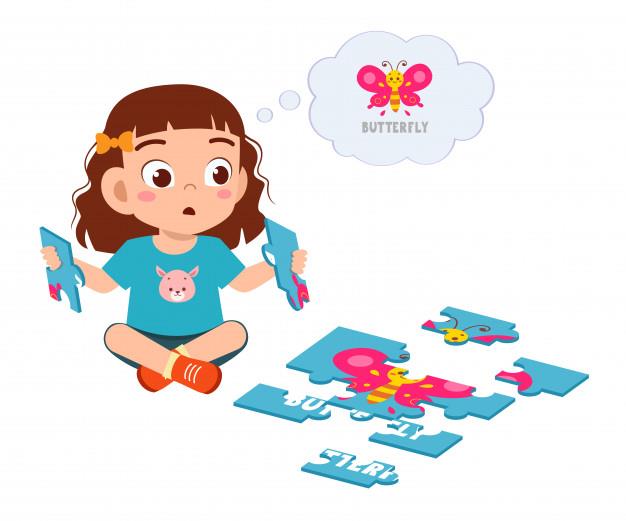 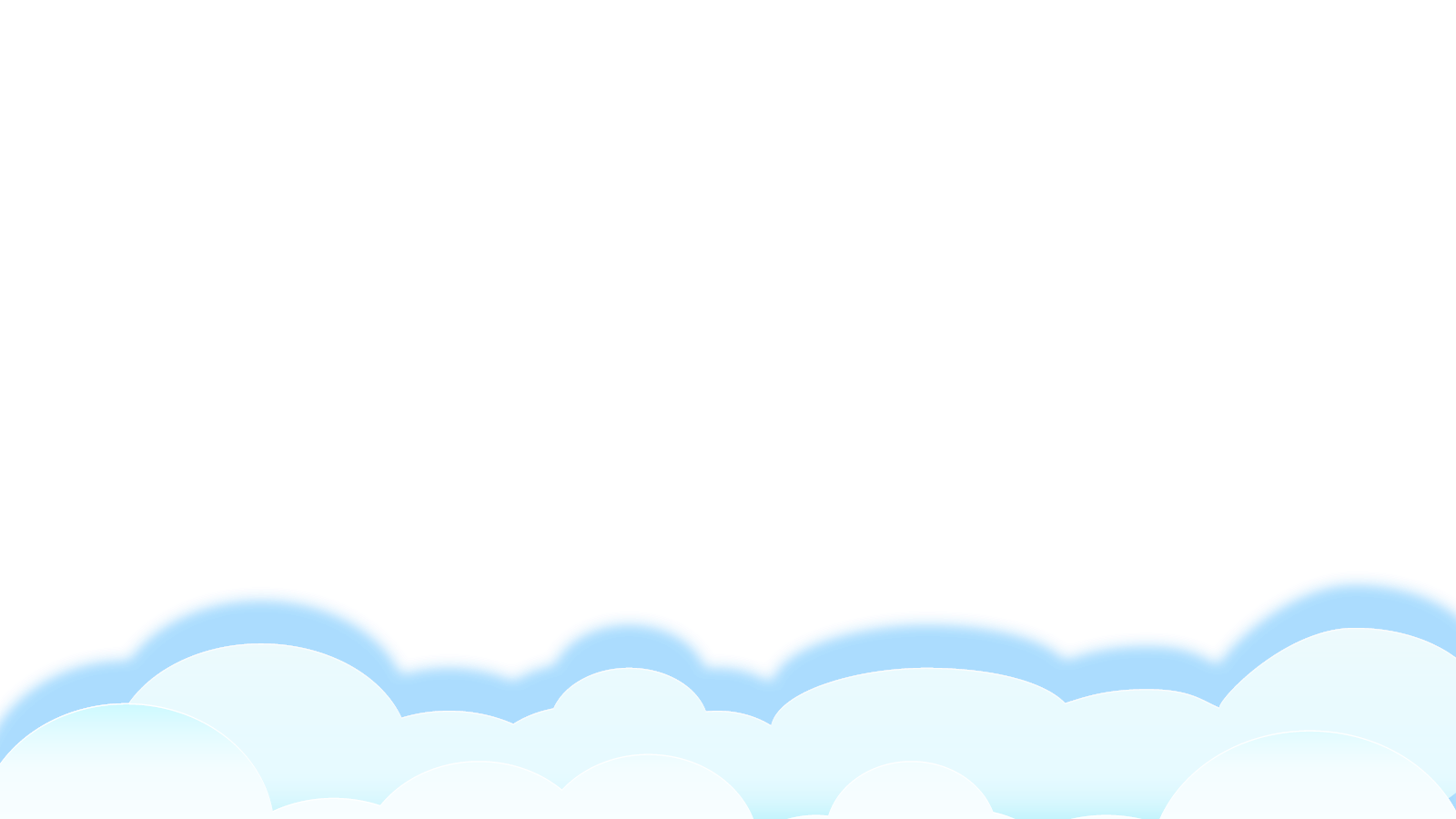 Bản quyền : FB Đặng Nhật Linh- https://www.facebook.com/nhat.linh.3557440
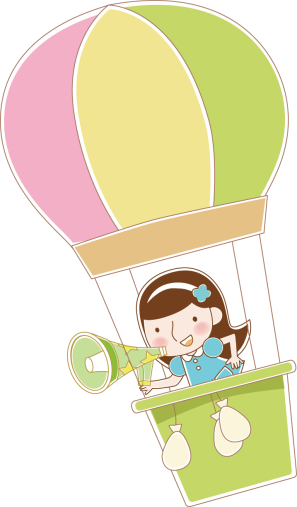 2
Cần đặt dấu phẩy vào vị trí nào trong các câu sau.
M: Chú thỏ bông rất mềm mại, dễ thương.
Từ chỉ đặc điểm
Tác dụng: Ngăn cách giữa hai từ có cùng chức năng.
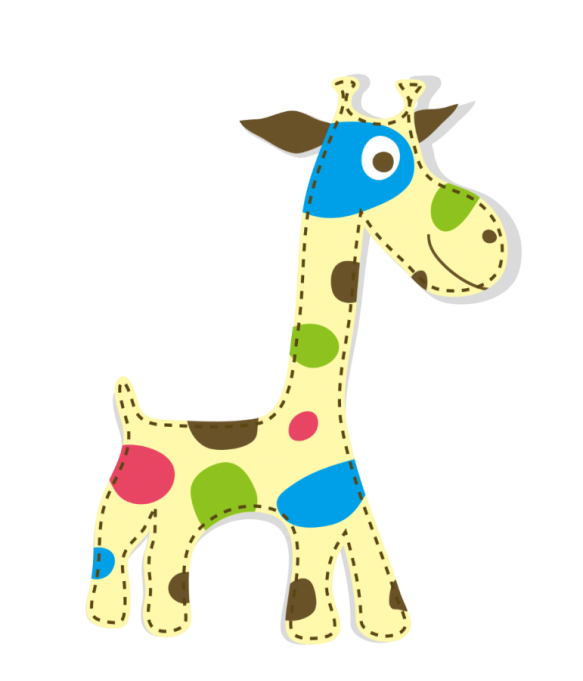 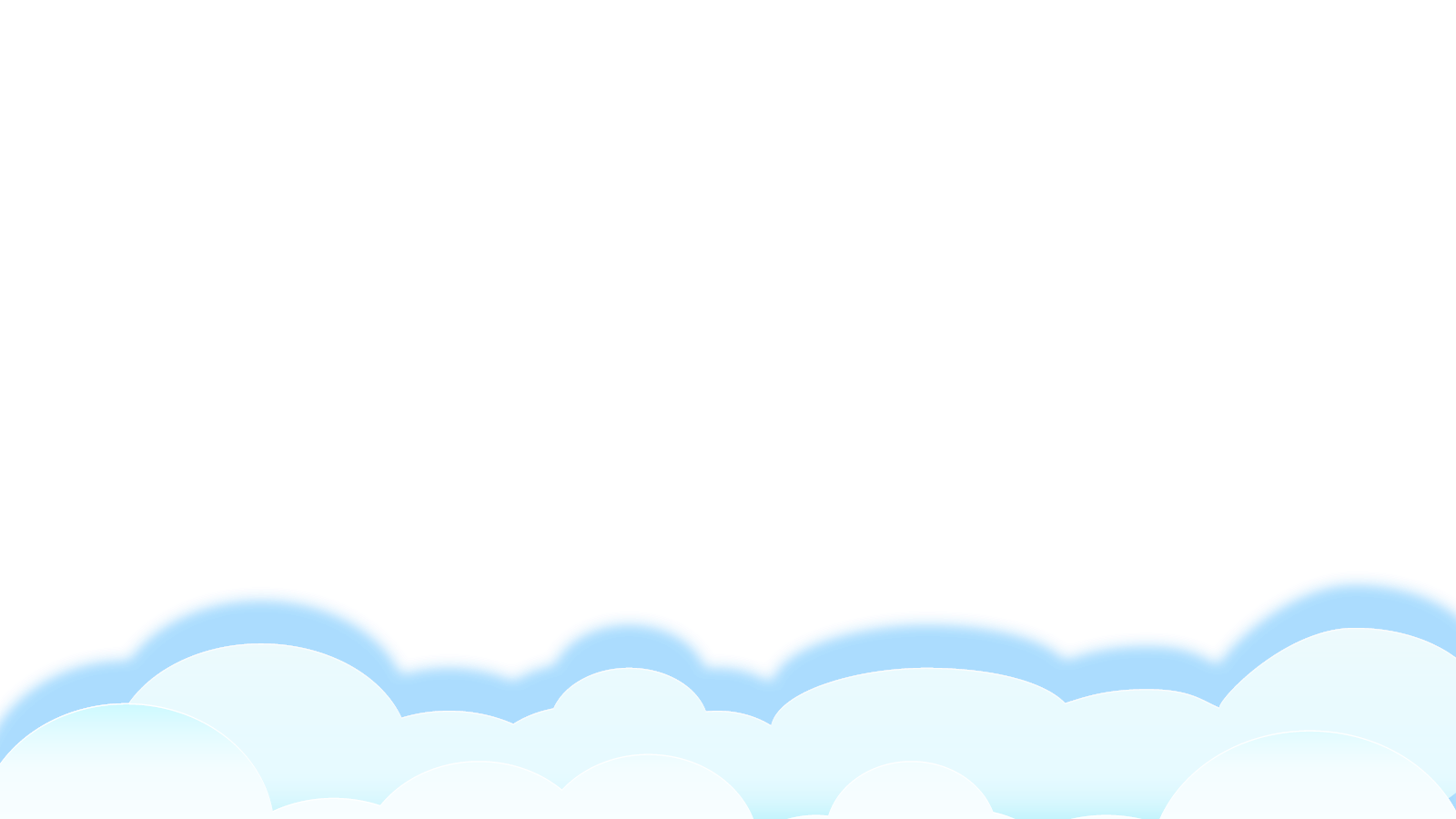 Bản quyền : FB Đặng Nhật Linh- https://www.facebook.com/nhat.linh.3557440
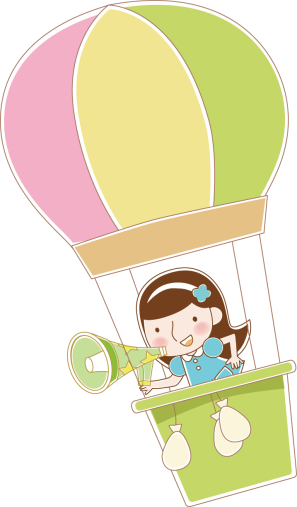 2
Cần đặt dấu phẩy vào vị trí nào trong các câu sau.
Em thích đồ chơi ô tô xe máy.
Bố dạy em làm đèn ông sao diều giấy.
Các bạn đá bóng đá cầu nhảy dây trên sân trường.
,
,
,
,
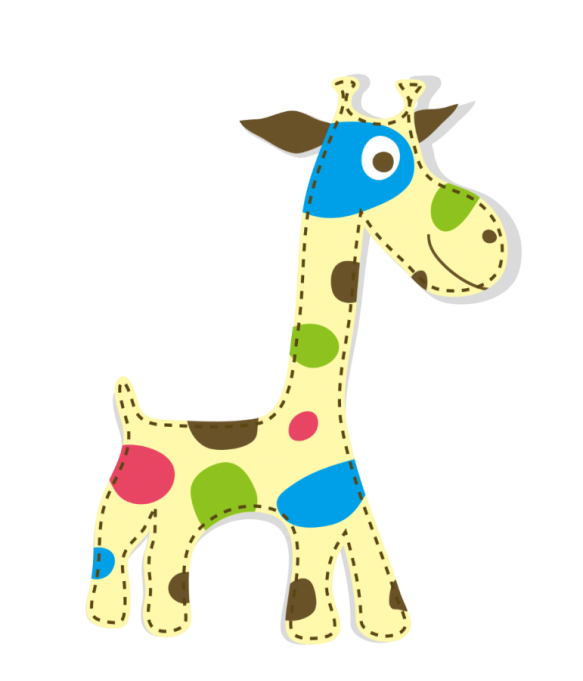 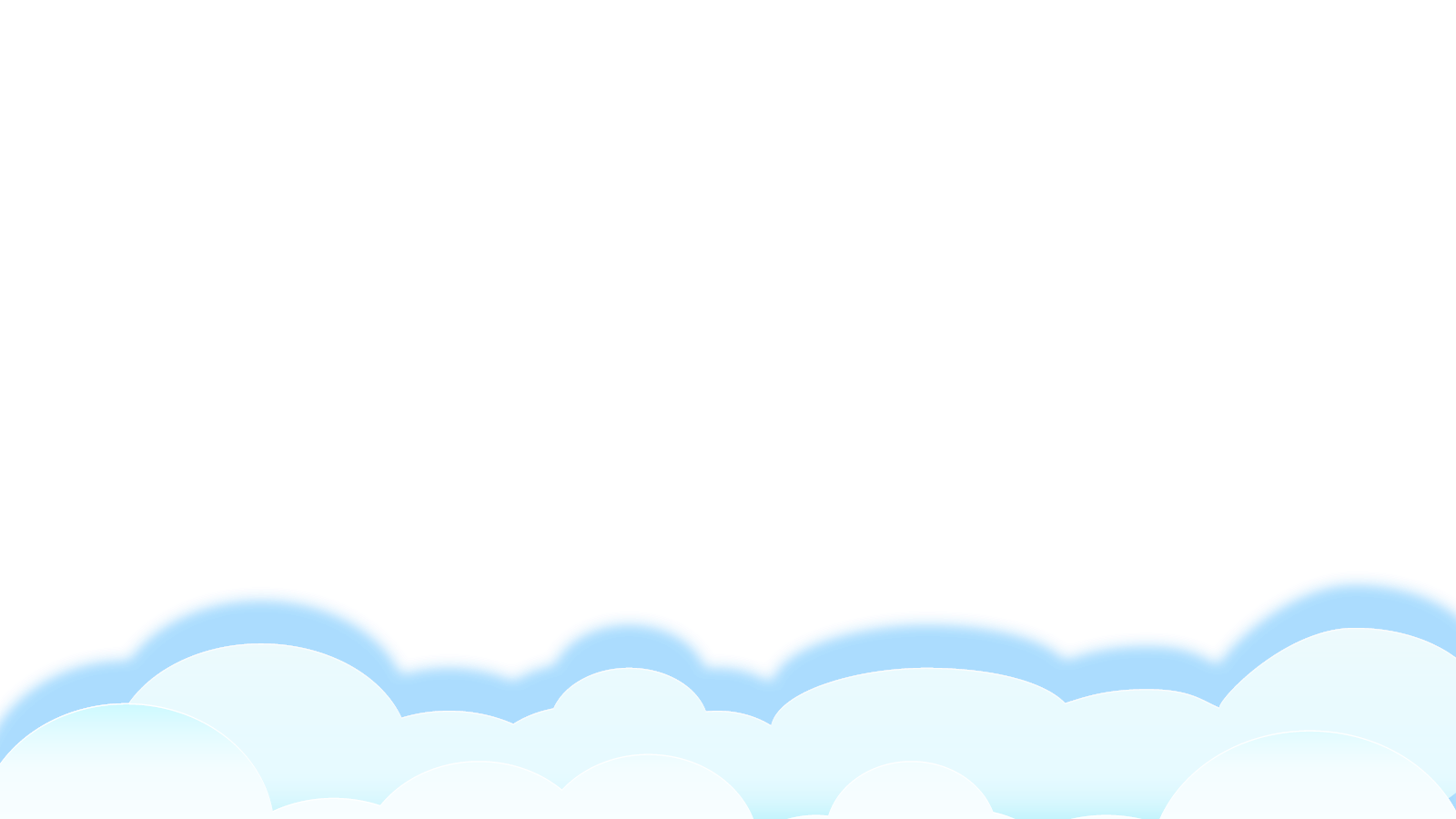 Bản quyền : FB Đặng Nhật Linh- https://www.facebook.com/nhat.linh.3557440
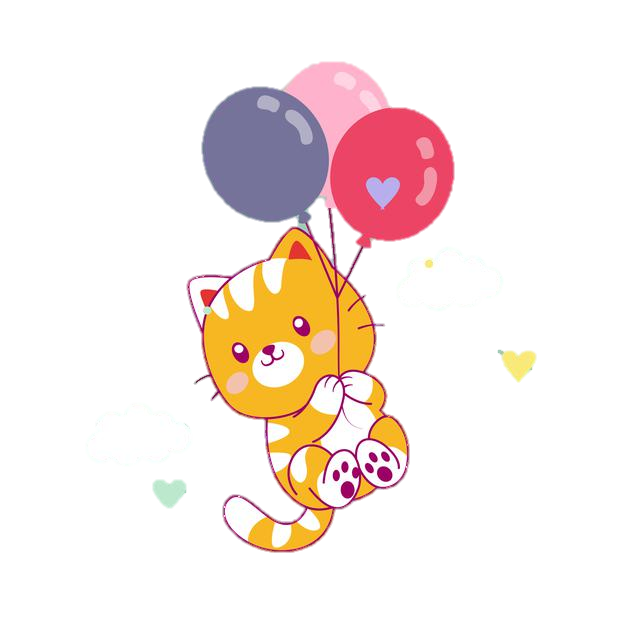 Cần đặt dấu phẩy vào vị trí nào trong câu in nghiêng.
3
Hôm nay là sinh nhật của Chi. Chi nhận được bao nhiêu là quà: búp bê hộp đựng bút đồng hồ báo thức và chiếc nơ hồng. Chi rất vui và cảm động.
,
,
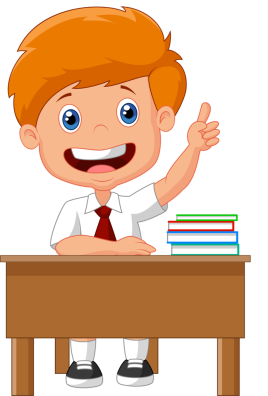 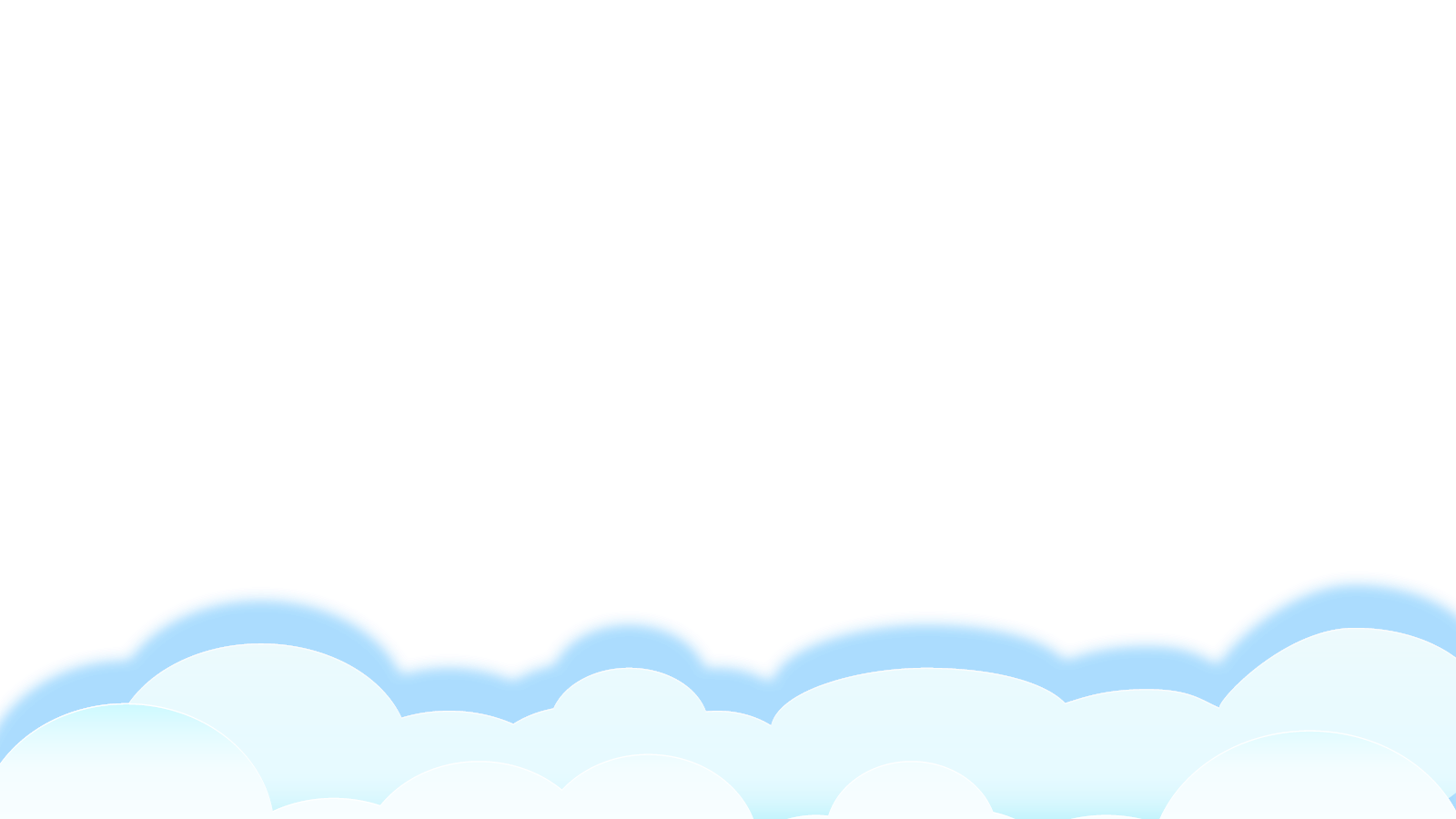 [Speaker Notes: Thầy cô kích vào từng ô cột A để hiện đáp án]
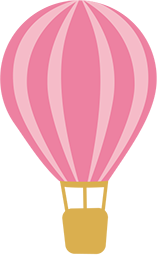 CỦNG CỐ - dặn dò
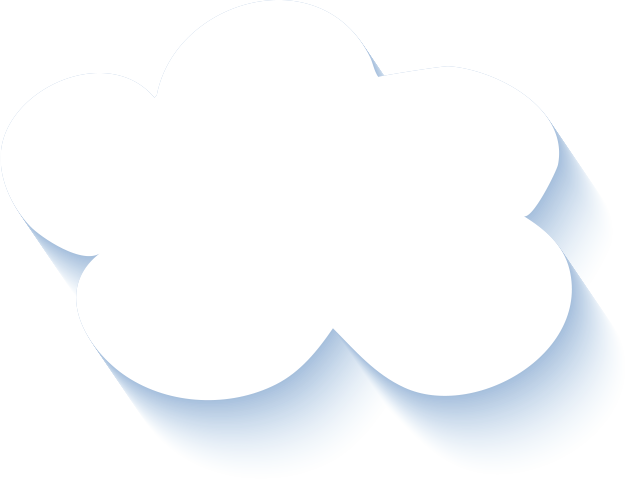 Tìm thêm các từ chỉ đặc điểm của đồ vật.
Ôn tập cách đánh dấu phẩy trong câu.
Xem trước bài sau.
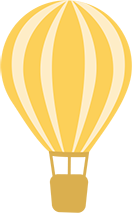 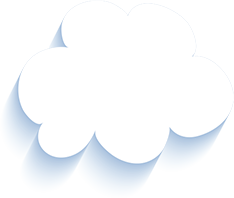 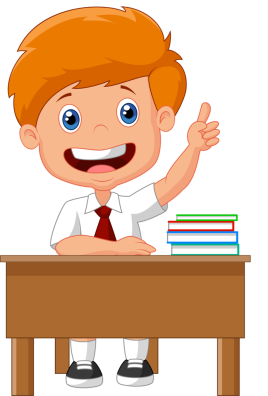 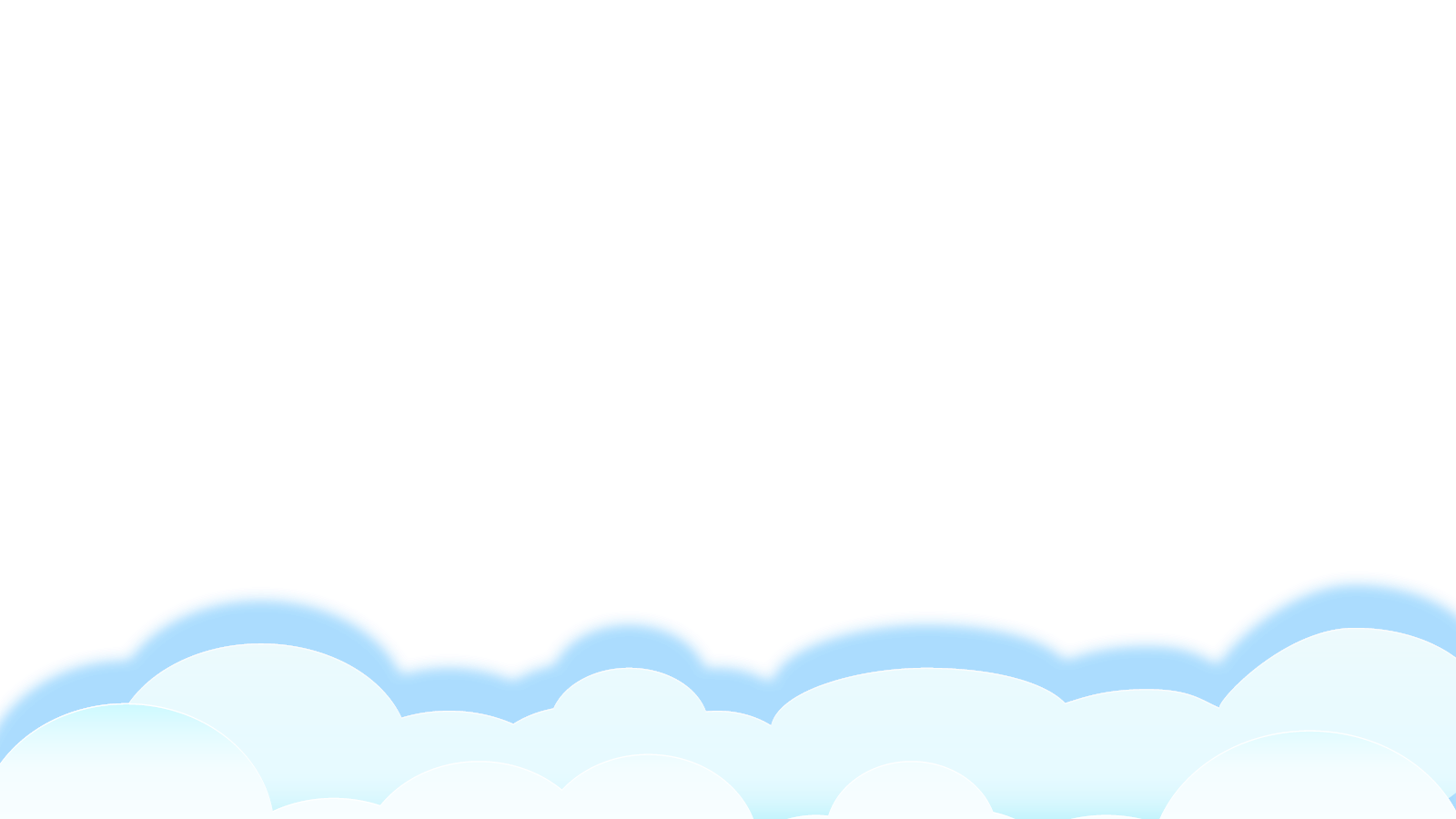 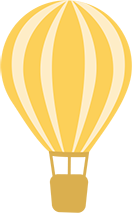 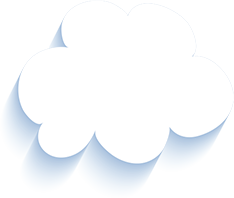 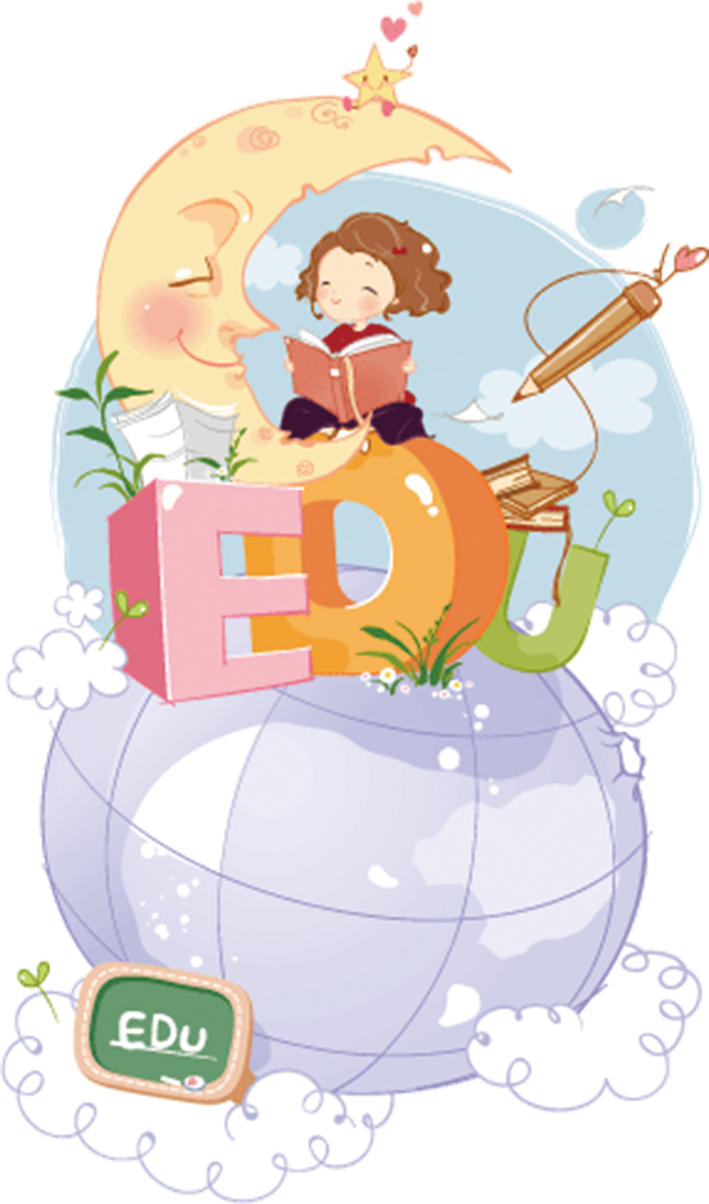 Tạm biệt và hẹn gặp lại 
các con vào những tiết học sau!
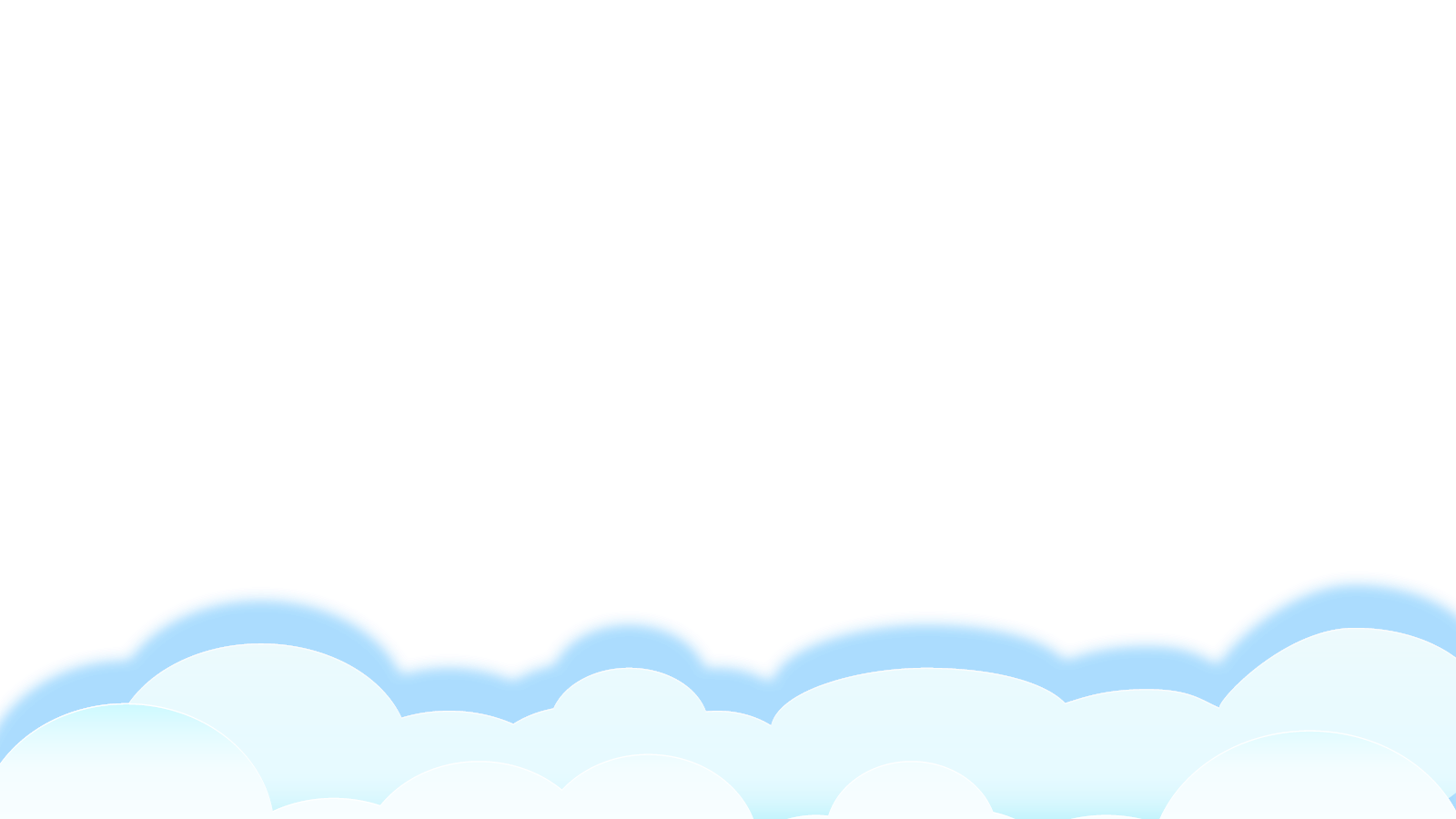